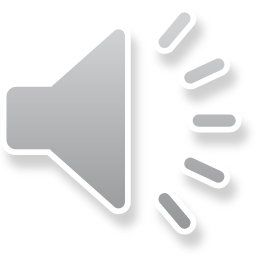 Foundations of Biblical Prophecy
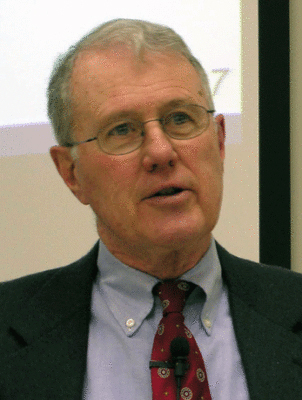 Lecture 13A  Hermeneutical Principles for Interpreting Prophetic Writings
Dr. Robert Vannoy
ReNarrated by Ted Hildebrandt© 2023  Robert Vannoy & Ted Hildebrandt
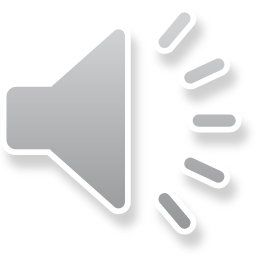 Foundations of Biblical Prophecy
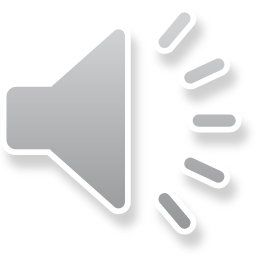 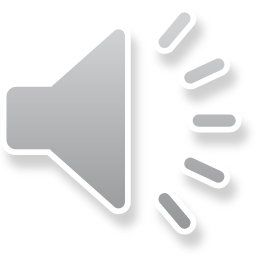 IX.  Hermeneutical Principles for Interpreting Prophetic Writings
. A. 1.  The Purpose of Predictive Prophecy
2.  Predictive Prophecy and History Writing
a.  Prophecy is not History – more enigmatic in character
b.  Predictive Prophecy is History Written Before Hand approach
c.  Example Isaiah 9 and Matthew 4
3.  The Progressive Character of Predictive Prophecy
4.  Predictive Prophecy has its Own Peculiar Time Perspective
a.  Example:  Isaiah 61:1-2 and Luke 4
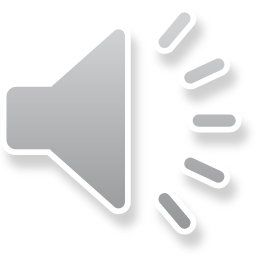 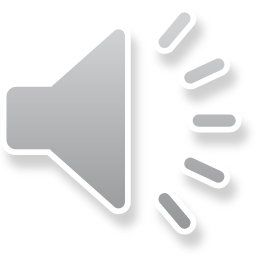 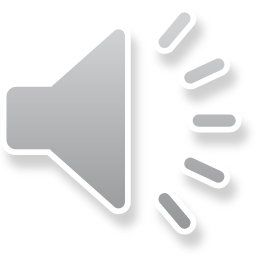 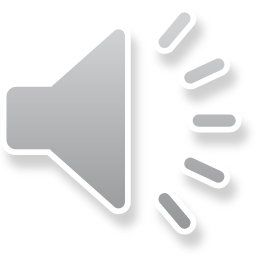 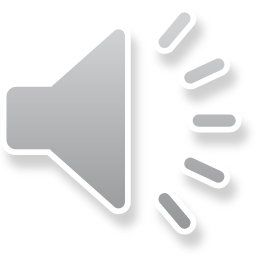 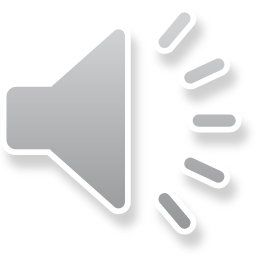 Foundations of Biblical Prophecy
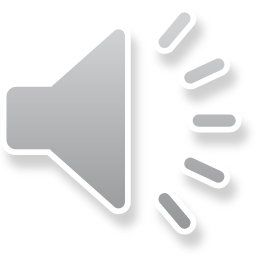 5.  The Message of Predictive Prophecy May Be Couched in Culturally           Dated Terminology
a.  Culturally Dated Terminology – Literal Fulfillment Approach
b.  Symbolic Meaning – Spiritualization of Prophecy
c.  Looking for Equivalents or Correspondences
d.  Example:  Isaiah 11 & the Spiritualizing Approach 

Video based on audio from Dr. Vannoy’s class at Biblical Theological Seminary. It was renarrated because the original audio was scratchy and it was turned into video by Ted Hildebrandt for Biblicalelearning.org.
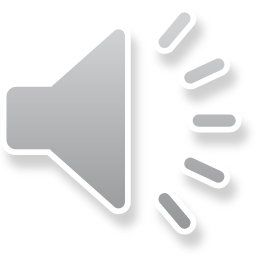 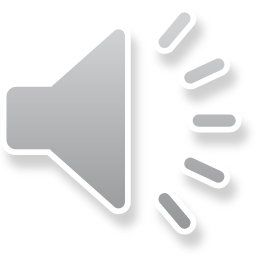 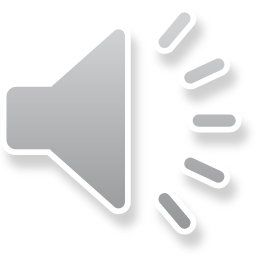 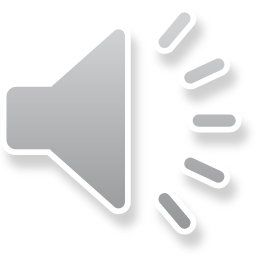